Internet
Pictures   Clips   Maps   News   Shop   Email   more
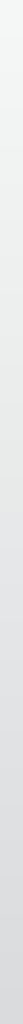 Web Search
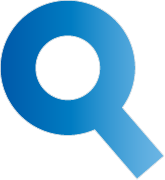 Your Search Text here
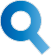 Search
Your text here
Your Name Here
Internet
Pictures   Clips   Maps   News   Shop   Email   more
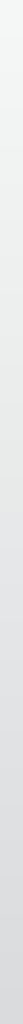 Web Search
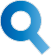 Your Search Text here
Search
Web Search
Pictures
Clips
Maps
News
Shop
Email
Your search title goes here
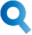 You can add in your own description here to make it look like a search engine…
www.yourdomainname.co.uk/ - Cache - Similar
Your search title goes here
You can add in your own description here to make it look like a search engine…
www.yourdomainname.co.uk/ - Cache - Similar
Your search title goes here
You can add in your own description here to make it look like a search engine…
www.yourdomainname.co.uk/ - Cache - Similar
Internet
Pictures   Clips   Maps   News   Shop   Email   more
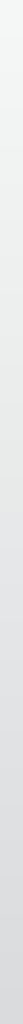 Web Search
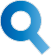 Your Search Text here
Search
Web Search
Pictures
Clips
Maps
News
Shop
Email
Insert Your Picture
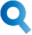 Example of a picture slide
You can add in your own description here to make it look like a search engine…
www.yourdomainname.co.uk/ - Cache - Similar
Use of templates
You are free to use these templates for your personal and business presentations.
We have put a lot of work into developing all these templates and retain the copyright in them.  You can use them freely providing that you do not redistribute or sell them.
Do
Use these templates for your presentations
Display your presentation on a web site provided that it is not for the purpose of downloading the template.
If you like these templates, we would always appreciate a link back to our website.  Many thanks.
Don’t
Resell or distribute these templates
Put these templates on a website for download.  This includes uploading them onto file sharing networks like Slideshare, Myspace, Facebook, bit torrent etc
Pass off any of our created content as your own work
You can find many more free PowerPoint templates on the Presentation Magazine website www.presentationmagazine.com